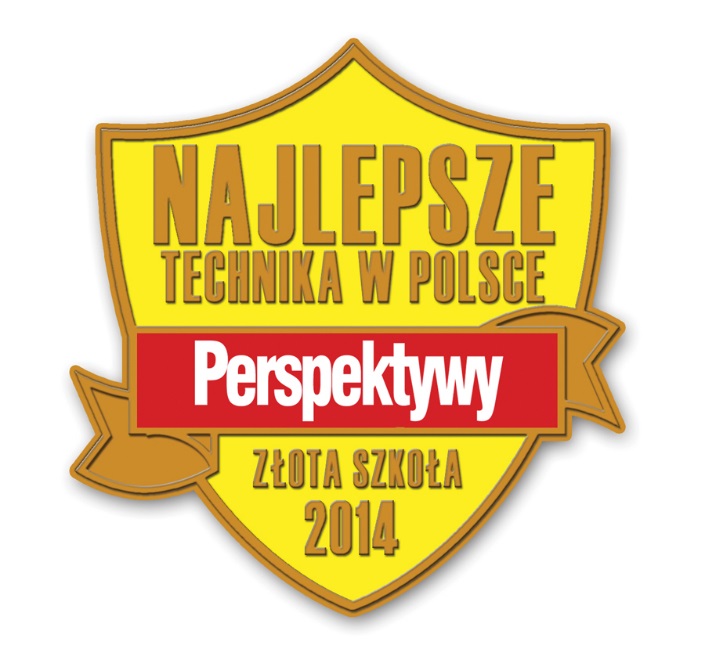 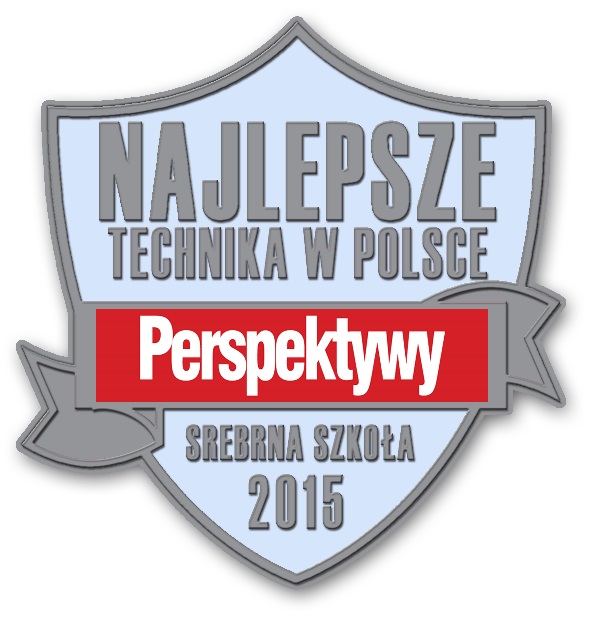 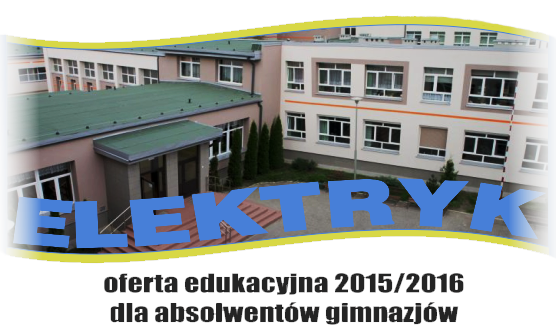 Oferta edukacyjna na rok szkolny 2016/2017 
dla absolwentów gimnazjów
Technikum nr 1
Zasadnicza Szkoła Zawodowa
z Oddziałami Integracyjnymi nr 1
technik teleinformatyk
technik elektryk
technik elektronik
technik informatyk
technik hotelarstwa
technik obsługi turystycznej
technik żywienia i usług gastronomicznych
kucharz
cukiernik
klasa wielozawodowa
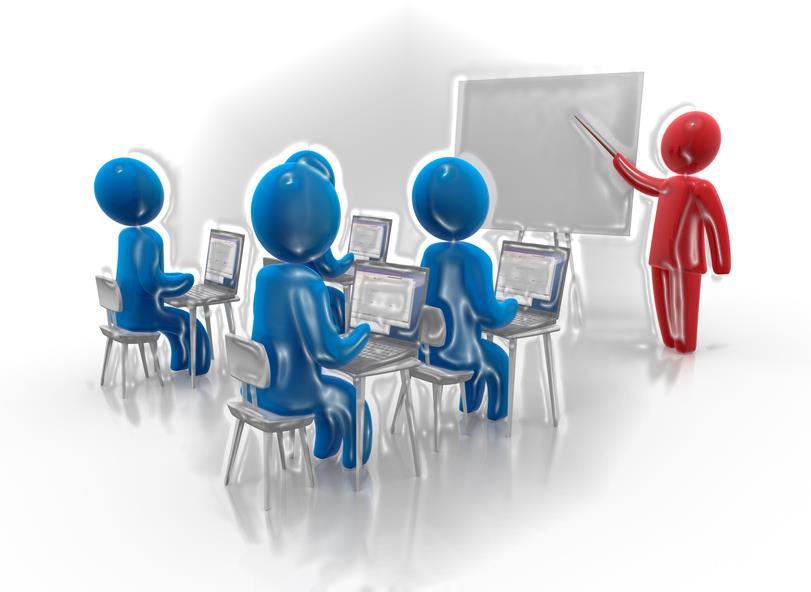 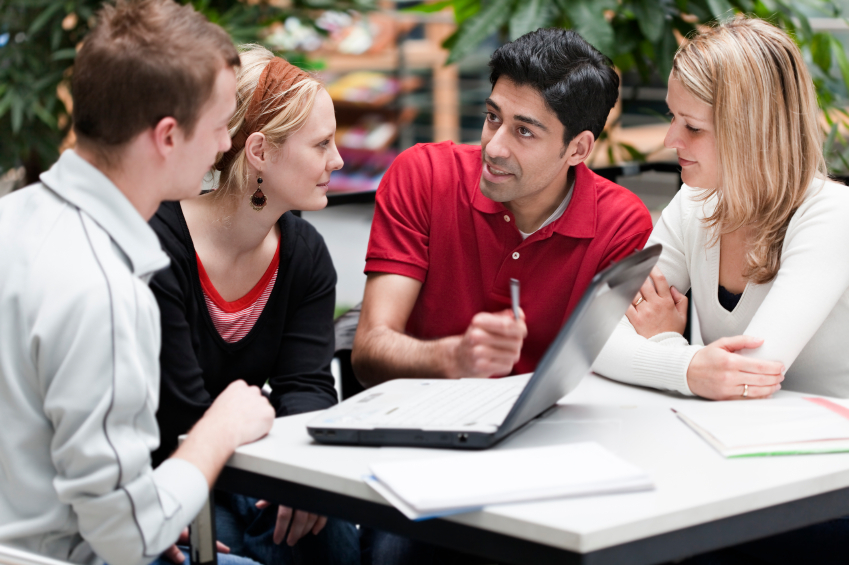 Technik teleinformatyk
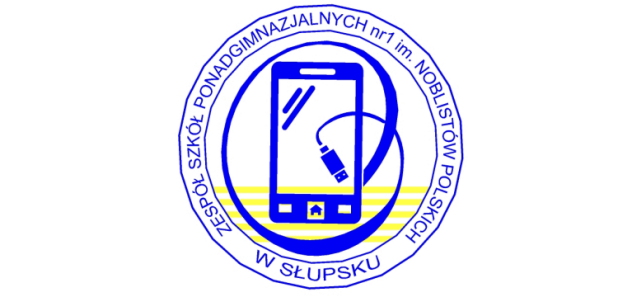 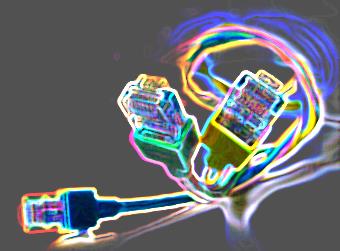 NOWY ATRAKCYJNY KIERUNEK !!!
Klasa ICT - Information and Communication Technologies
Połączenie informatyki, elektroniki i cyfrowej telefonii
Najnowsze technologie,  sprzęt i oprogramowanie
Autorski innowacyjny program nauczania
Nauczyciele – najlepsi praktykujący inżynierowie, specjaliści ICT
Staże i praktyki w najnowocześniejszych firmach sektora ICT
Prestiżowe certyfikaty największych firm sektora ICT
Technik teleinformatyk
HIGH-TECH
Klasa ICT – NOWOCZESNY  STYL  UCZENIA SIĘ !
Współpraca z nowoczesnymi firmami



Możliwość wdrażania swoich pomysłów 
i zatrudnienia w trakcie nauki

Poznanie nowoczesnych narzędzi pracy inżyniera
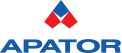 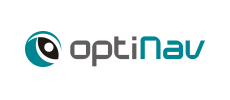 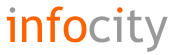 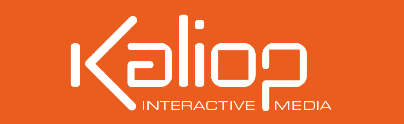 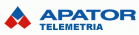 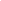 ELEKTRONIKA
INFORMATYKA
TELEKOMUNIKACJA
NEW TECH
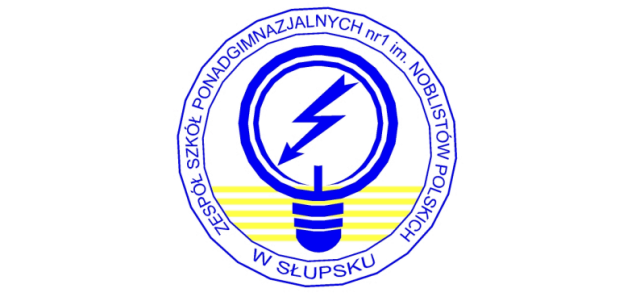 Technik elektryk
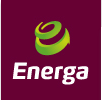 Współpraca z ENERGĄ –OPERATOR SA w Gdańsku
Najlepsze praktyki zawodowe
Staże w największych przedsiębiorstwach branżowych na rynku
Wysokie stypendia za wyniki w nauce i nagrody
Praktyczne zajęcia z ekspertami z branżowych firm 
Warsztaty  i wycieczki terenowe,  certyfikaty SEP, ECDL, CISCO
Absolwent  bardzo  poszukiwany  na  rynku pracy 
w małych firmach i dużych koncernach elektro-energetycznych.
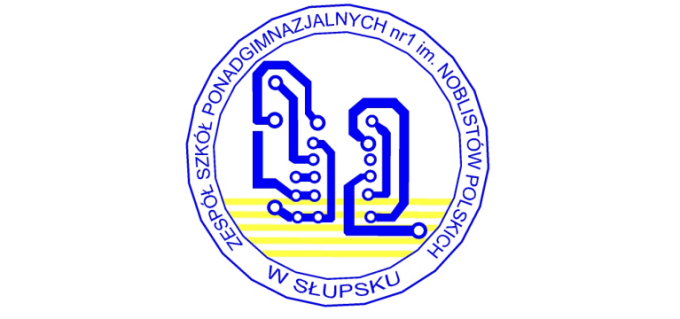 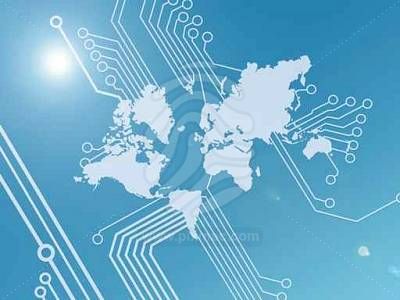 Technik elektronik
Profesjonalnie przygotowany do pracy w zawodzie 
Doskonale przygotowany do kontynuowania nauki na studiach
Staże i praktyki w innowacyjnych przedsiębiorstwach
Atrakcyjne certyfikacje    SEP, ECDL, CISCO
Najnowsze technologie, sprzęt i aplikacje stosowane podczas nauki
Bezpłatne praktyki zagraniczne w branżowych firmach
Nauczyciele – doświadczeni praktykujący inżynierowie
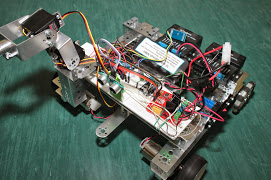 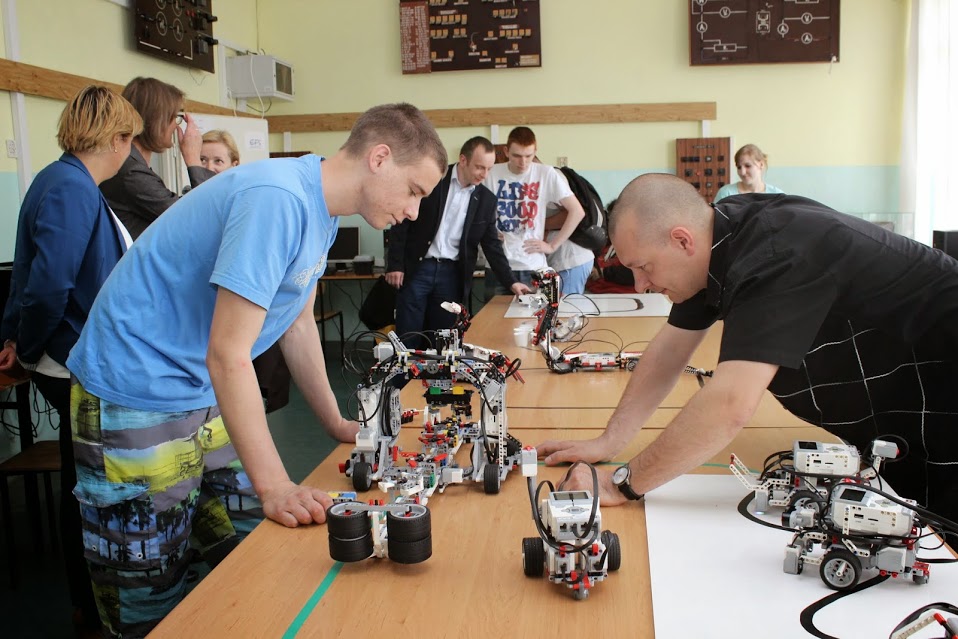 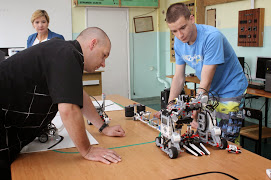 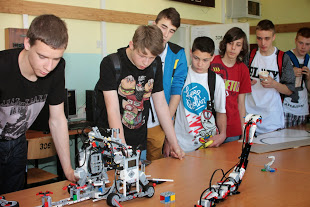 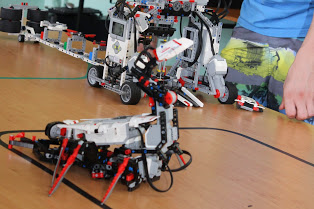 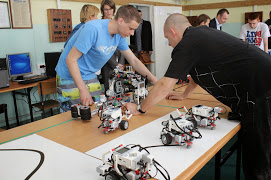 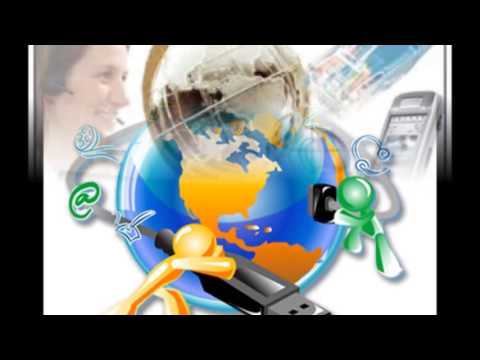 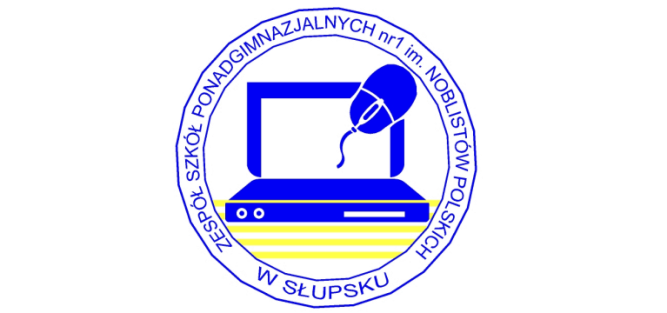 Technik informatyk
Interdyscyplinarny zawód łączący wiele 
	dyscyplin informatyki i elektroniki

Najnowsze technologie – sprzęt i aplikacje
Absolwent  - perfekcyjnie przygotowany do pracy w zawodzie
Doskonale przygotowany do dalszej nauki na studiach
Staże i praktyki w nowoczesnych i innowacyjnych firmach
Bezpłatne staże zagraniczne w branżowych przedsiębiorstwach
Atrakcyjne certyfikacje ECDL, CISCO®, MICROSOFT®
Bezpłatne specjalistyczne oprogramowanie do użytku w domu
Nauczyciele – doświadczeni praktykujący inżynierowie
PEWNA PRACA
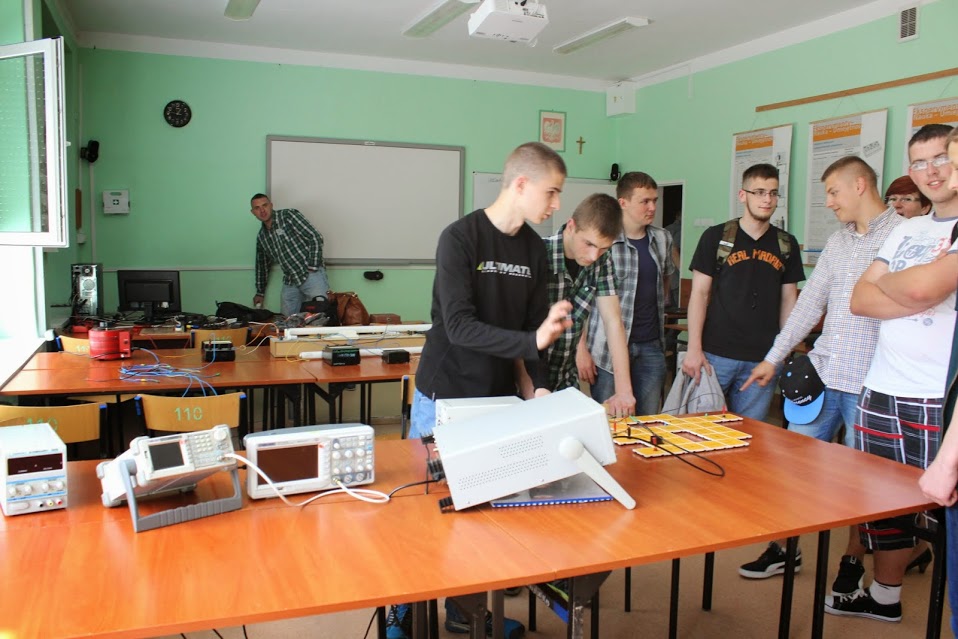 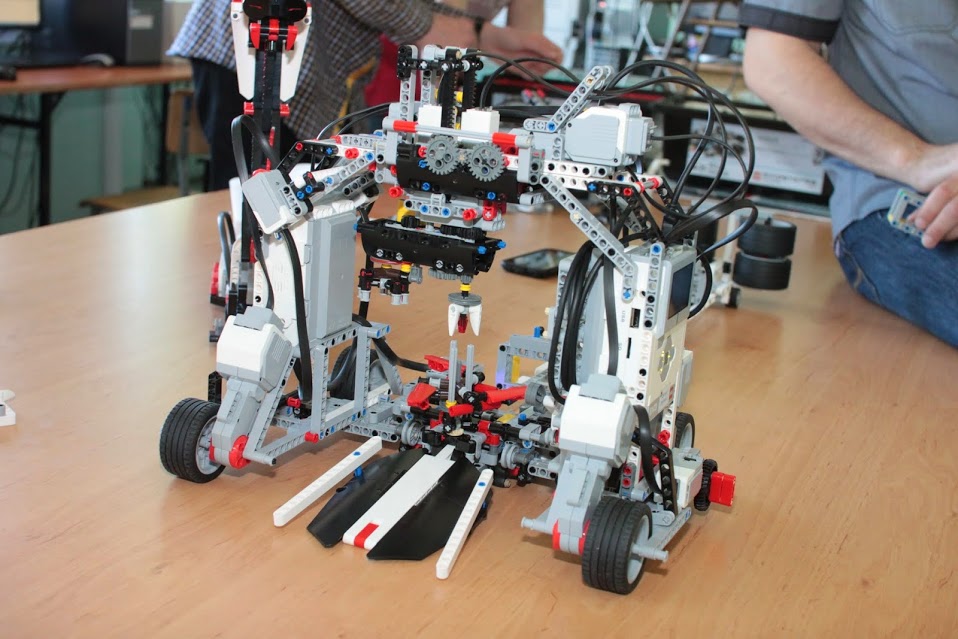 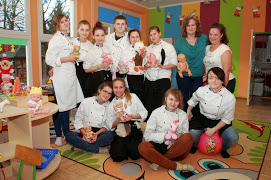 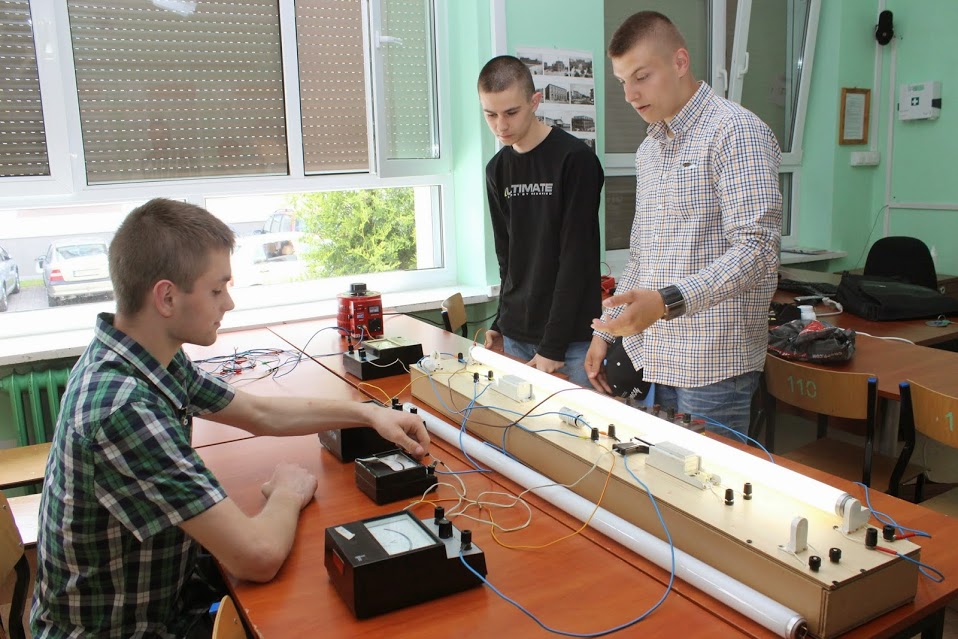 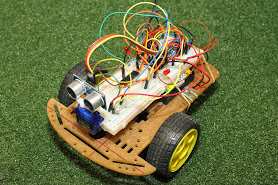 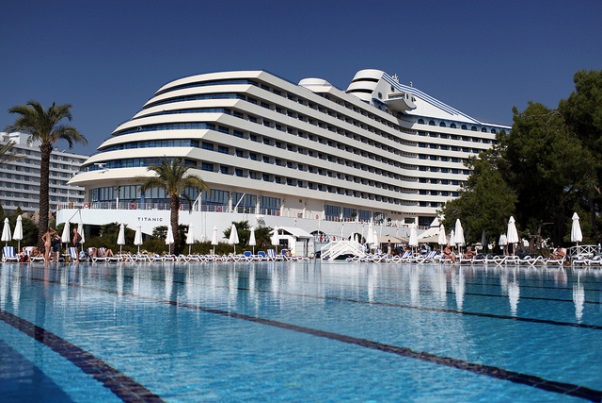 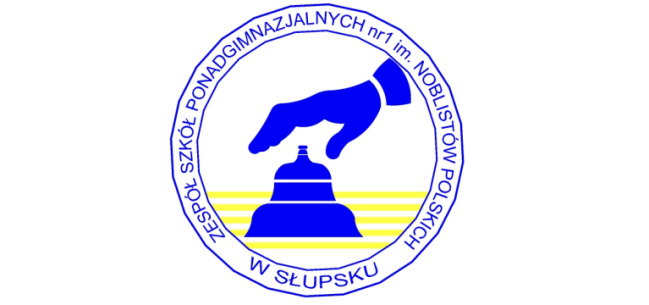 Technik hotelarstwa
Specjalistyczne pracownie hotelarskie
Świetnie przygotowany do pracy zawodowej i rozwijania pasji na studiach
Możliwość pracy sezonowej – zdobywanie doświadczenia
Zagraniczne staże i wyjazdy, praktyki w największych hotelach
Nowoczesne techniki obsługi hotelu
Nauczyciele – doświadczeni praktycy
Atrakcyjne kursy doskonalące kompetencje zawodowe
Pewna praca w obiektach hotelowych regionu
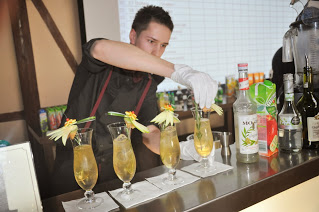 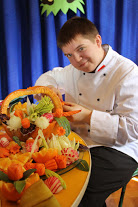 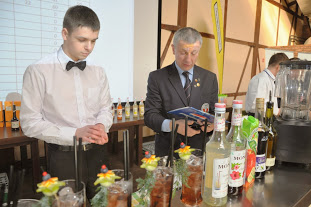 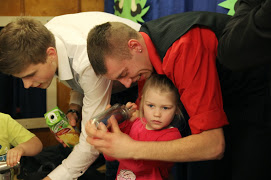 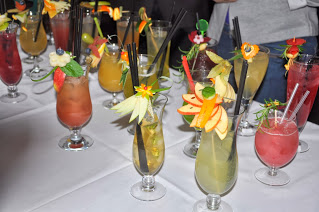 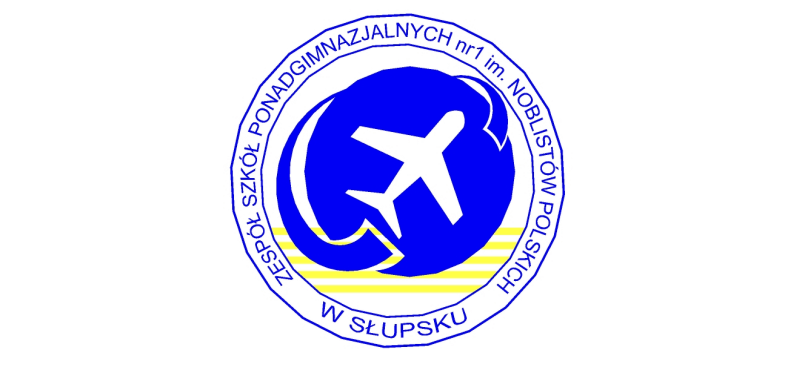 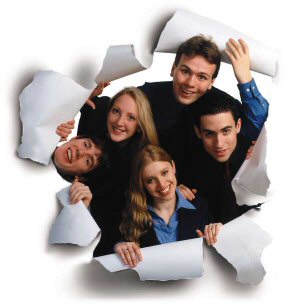 Technik obsługi turystycznej
Świetnie przygotowany do pracy zawodowej i rozwijania pasji na studiach
Krajowe i zagraniczne staże, wyjazdy i praktyki zawodowe, wycieczki Włochy, Francja, Norwegia, Niemcy, Czechy, Szwecja
Autorski innowacyjny program nauczania
Spotkania ze znanymi podróżnikami
Współpraca z najlepszymi pracodawcami w branży turystycznej
Nauczyciele – pasjonaci, doświadczeni praktycy
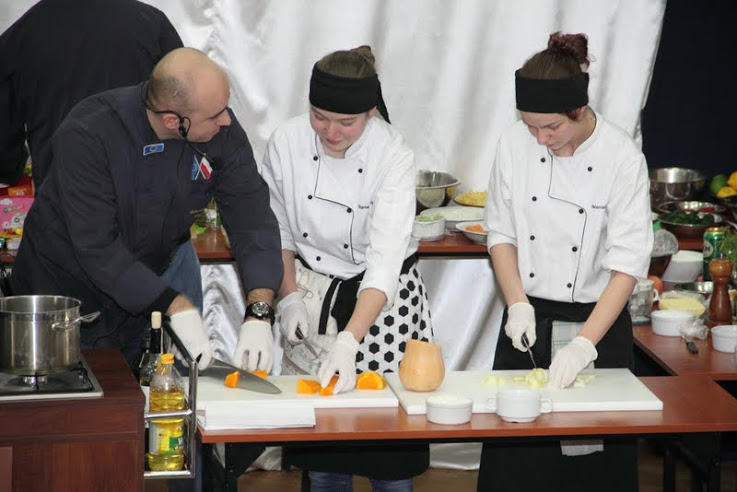 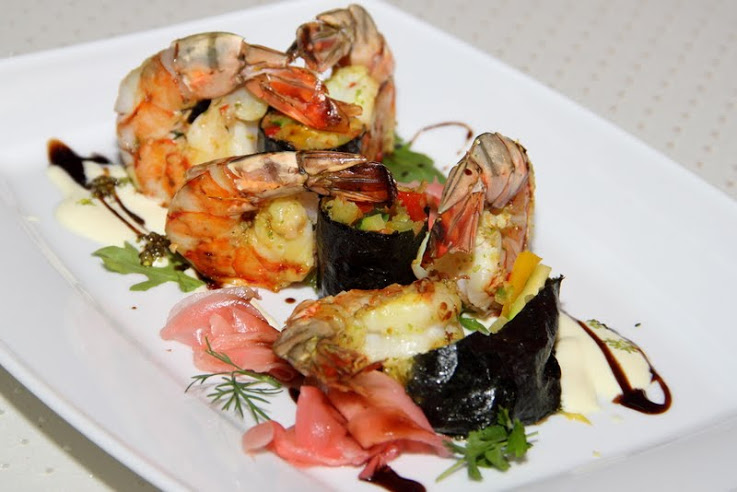 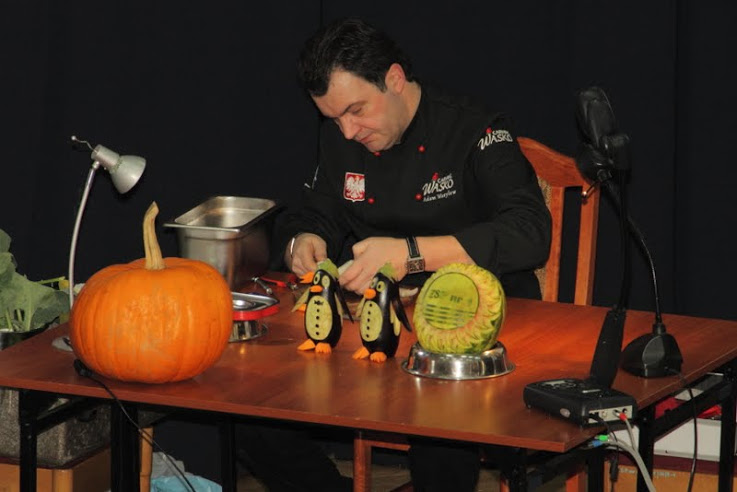 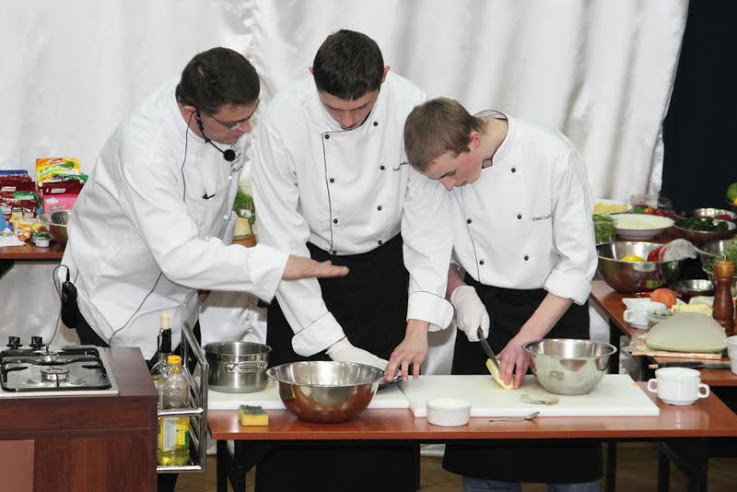 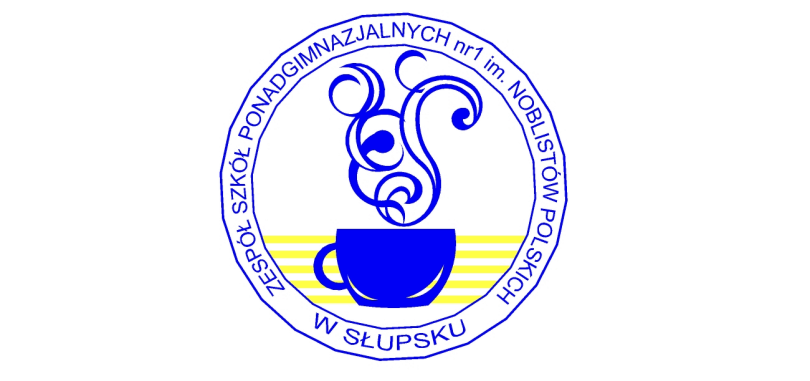 Technik żywienia i usług gastronomicznych
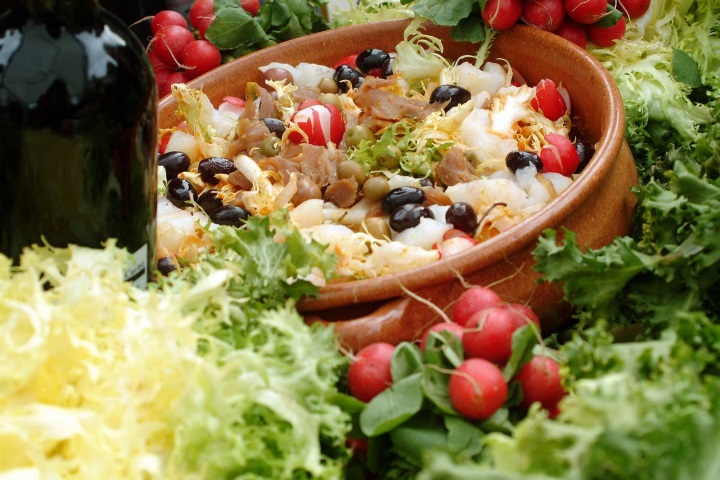 Kulinarne ABC u Noblistów w ZSPnr1   ;)
Specjalistyczne pracownie gastronomiczne
Nauka z wybitnymi mistrzami kuchni, barmanami i restauratorami
Doskonałe przygotowanie do prowadzenia własnej gastronomii
Zagraniczne staże i wyjazdy, praktyki w renomowanych restauracjach
Świetnie przygotowany do pracy zawodowej i rozwijania pasji na studiach
Kursy: carving, barista, barman
Pewna praca w obiektach gastronomicznych regionu
Nauczyciele – doświadczeni praktycy
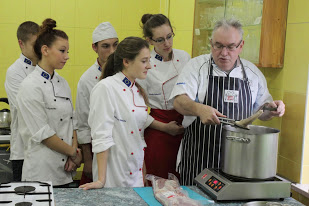 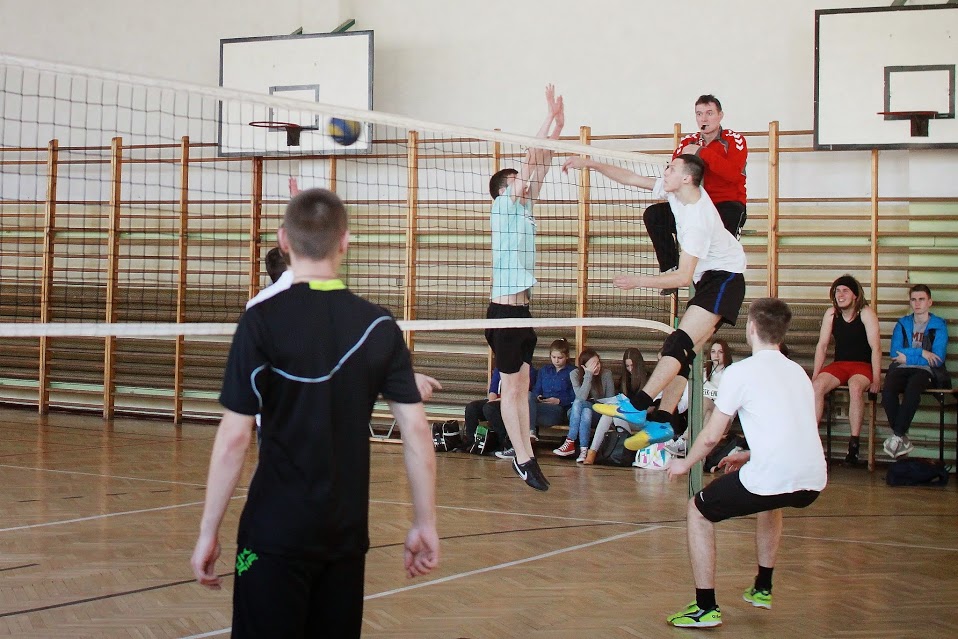 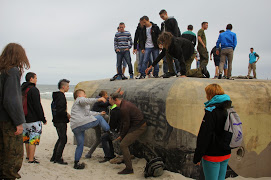 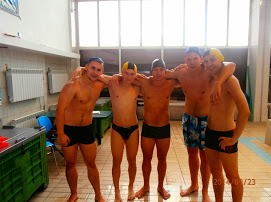 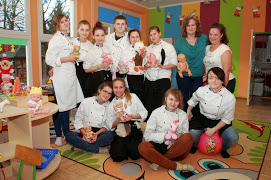 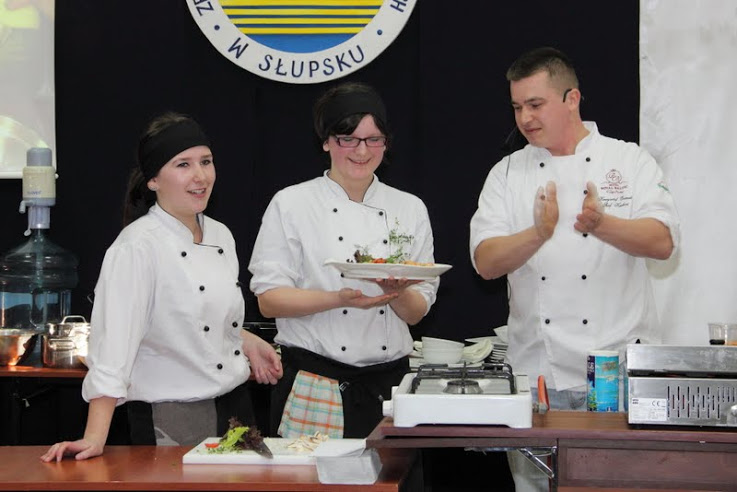 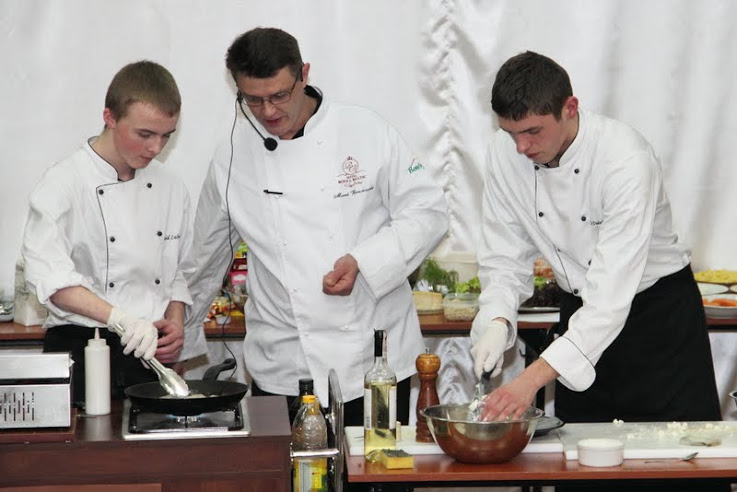 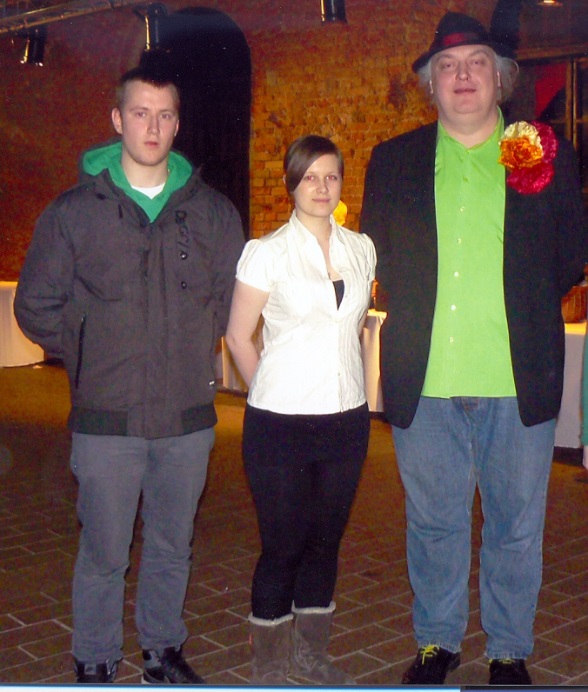 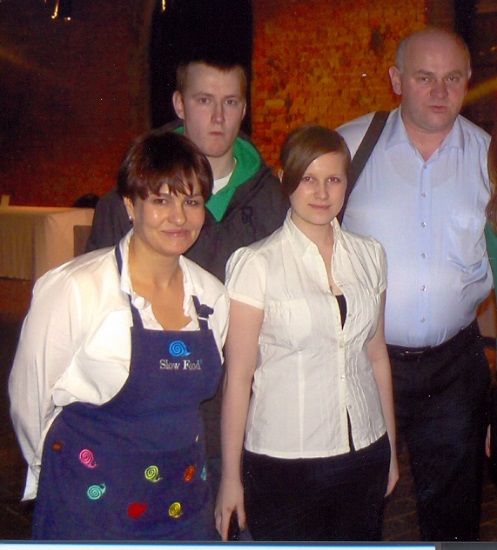 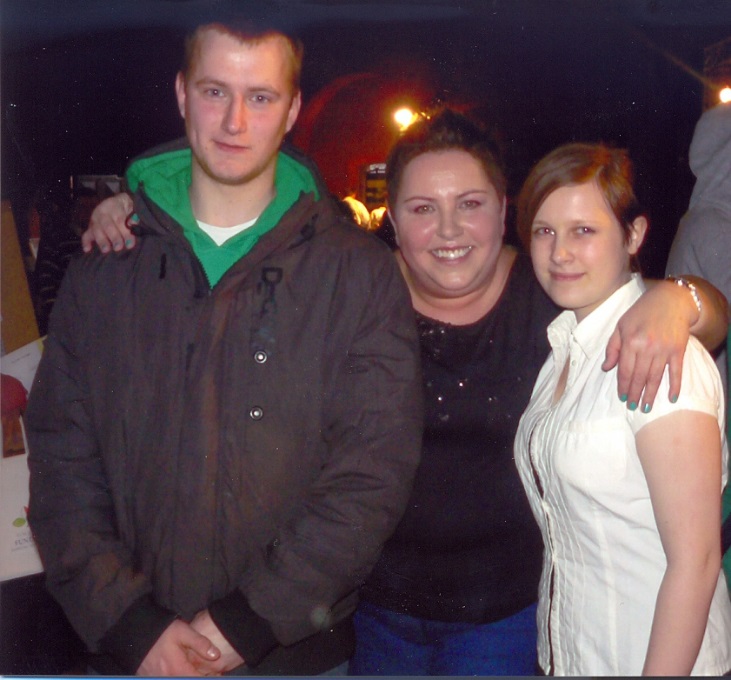 Zasadnicza Szkoła Zawodowa z Oddziałami Integracyjnymi nr 1
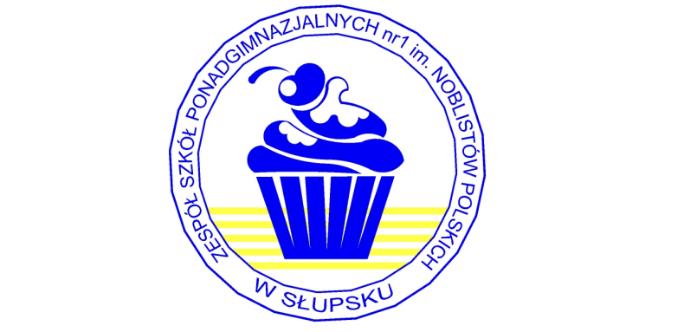 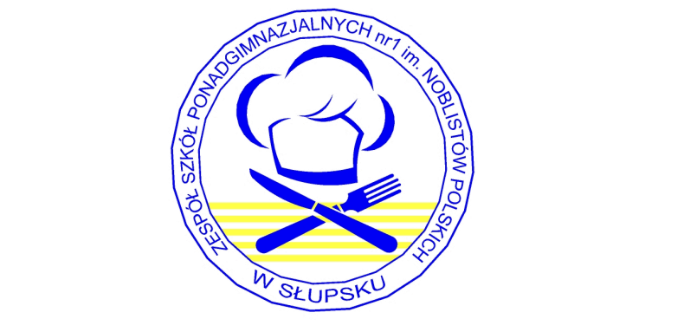 Cukiernik
Kucharz
Najlepsze przygotowanie zawodowe na rynku
Zapewnione praktyki zawodowe
Kształcenie umiejętności praktycznych w CKP w Słupsku
Uczestnictwo w prestiżowych konkursach zawodowych
Pokazy i warsztaty mistrzów 
Wycieczki do pracodawców z branży
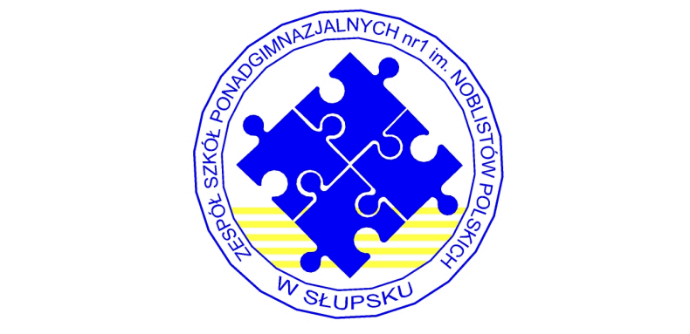 Bogaty wybór zawodów w klasie wielozawodowej

kucharz
cukiernik
tapicer
ślusarz
elektromechanik
wędliniarz
elektryk
fryzjer
krawiec
monter elektronik
monter sieci i urządzeń sanitarnych
Profesjonalne przygotowanie do pracy zawodowej
Pomoc w nawiązywaniu kontaktów u pracodawców 
Szkolenia praktyczne w rzeczywistych warunkach – u pracodawców
Najlepsza na rynku klasa wielozawodowa
Dodatkowo oferujemy:
Profesjonalne praktyki i staże zagraniczne z certyfikatem EUROPASS
Praktyczne zajęcia pozalekcyjne  np.: sportowe, carving, robotyka, AutoCAD
Najlepsze wycieczki edukacyjne, krajowe i zagraniczne
Nowoczesne projekty edukacyjno-naukowe
Atrakcyjne konkursy i olimpiady
Doskonałe zajęcia praktyczne i praktyki u pracodawców
Fachową pomoc w znalezieniu zatrudnienia u pracodawców
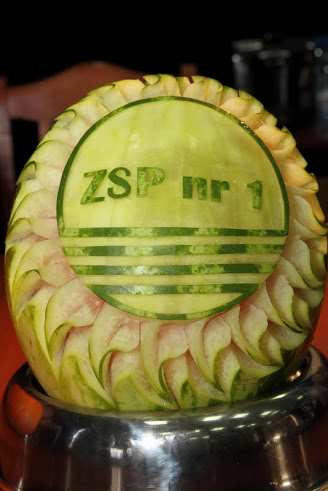 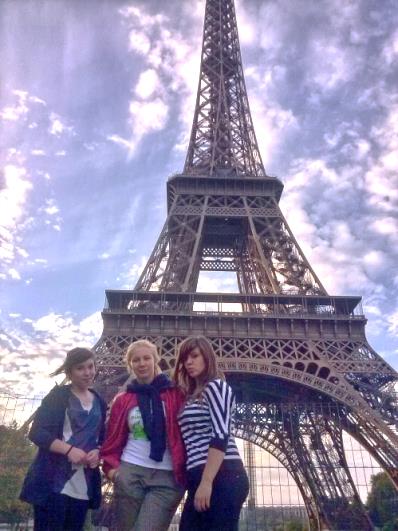 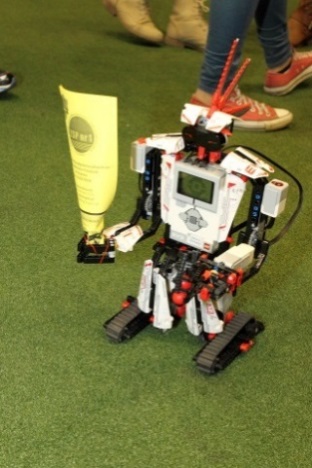 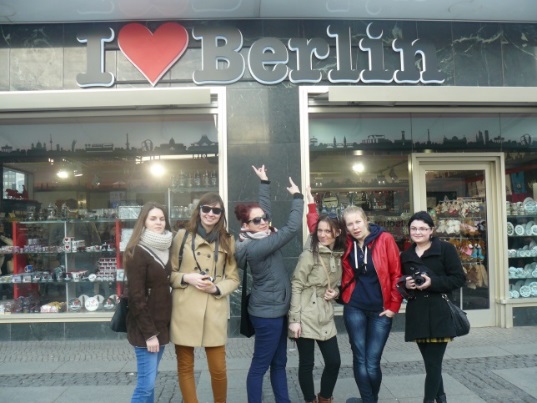 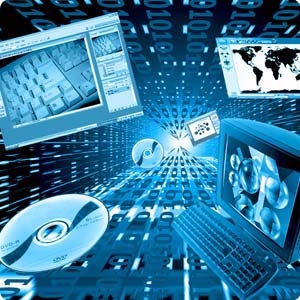 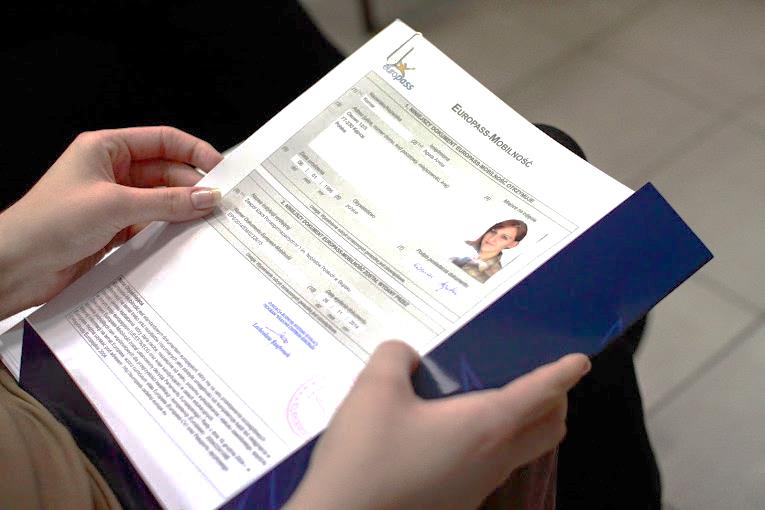 Certyfikaty EUROPASS
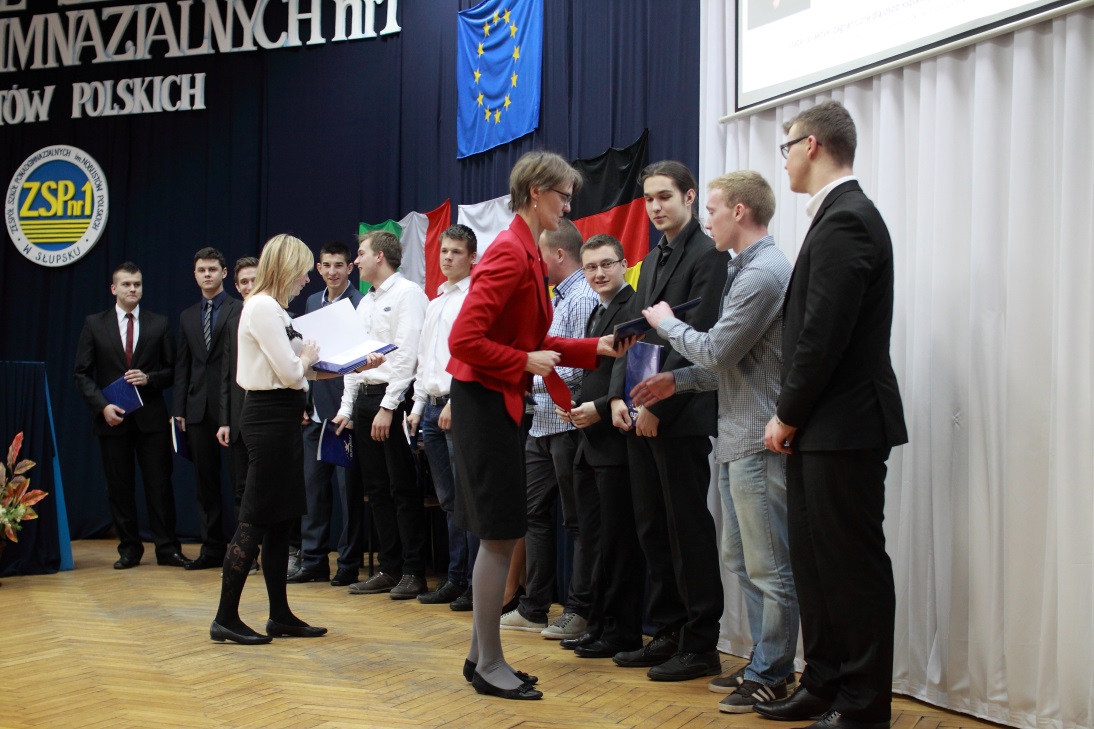 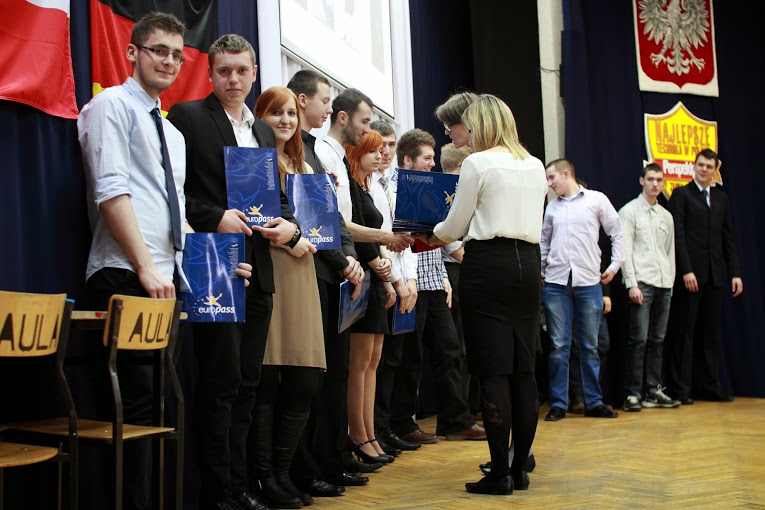 Koło teatralne

 „KLATKA”
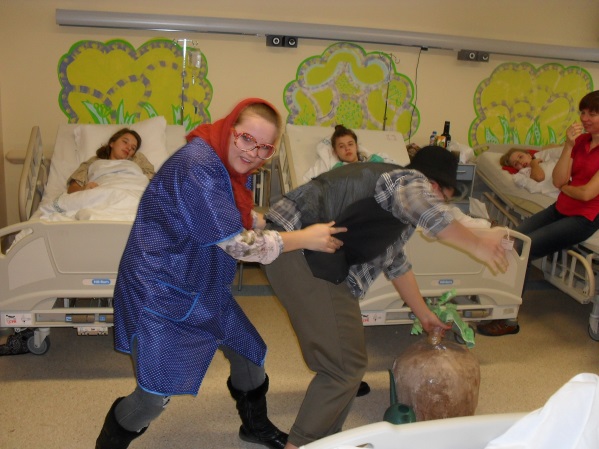 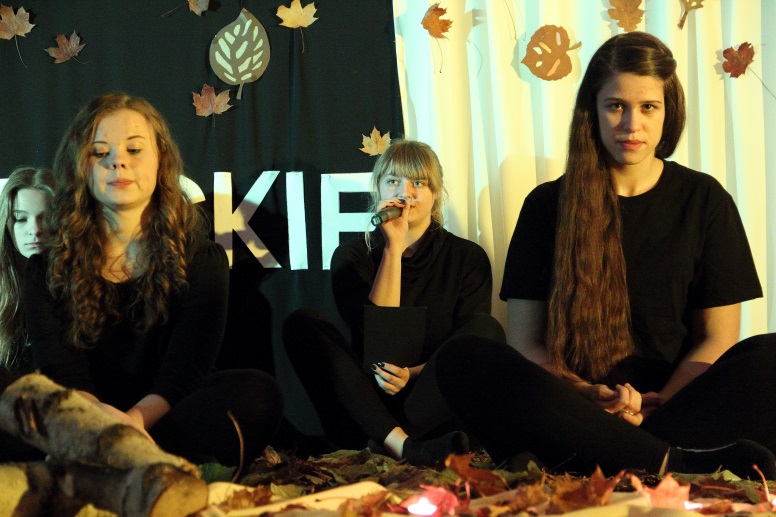 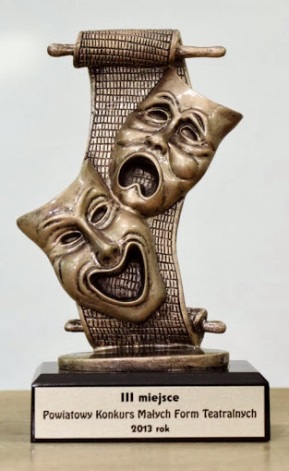 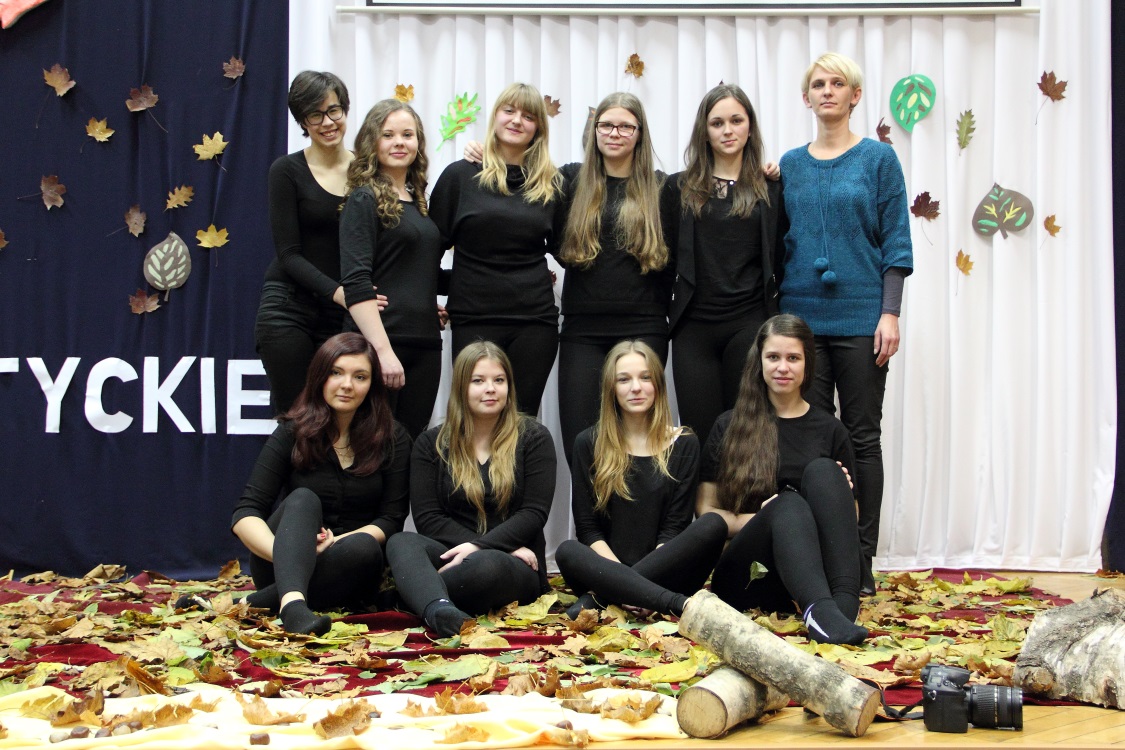 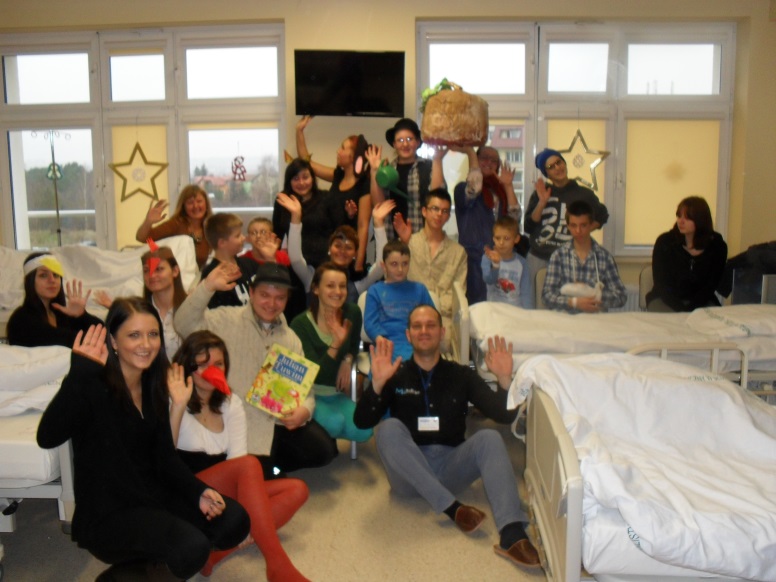 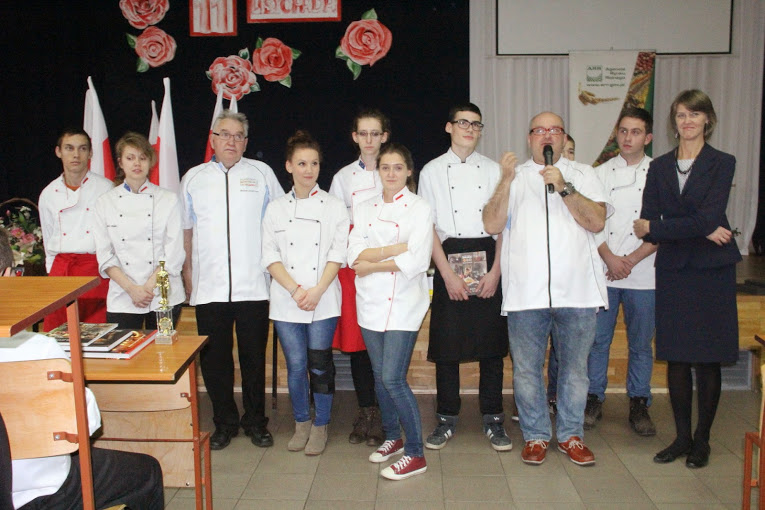 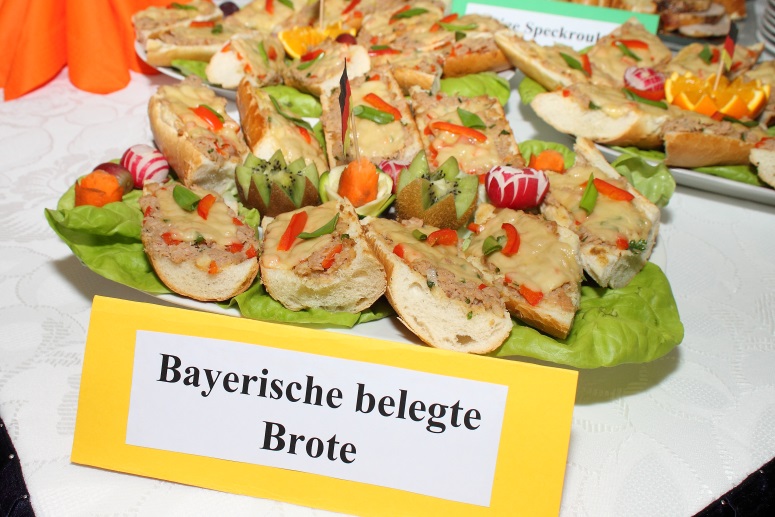 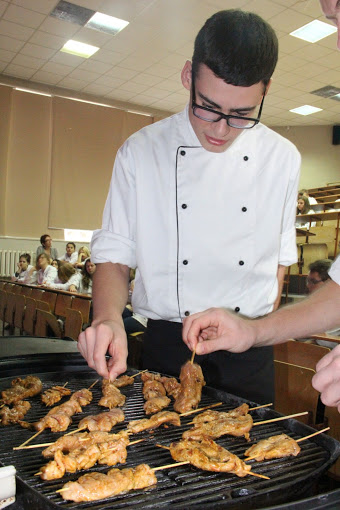 Warsztaty kulinarne
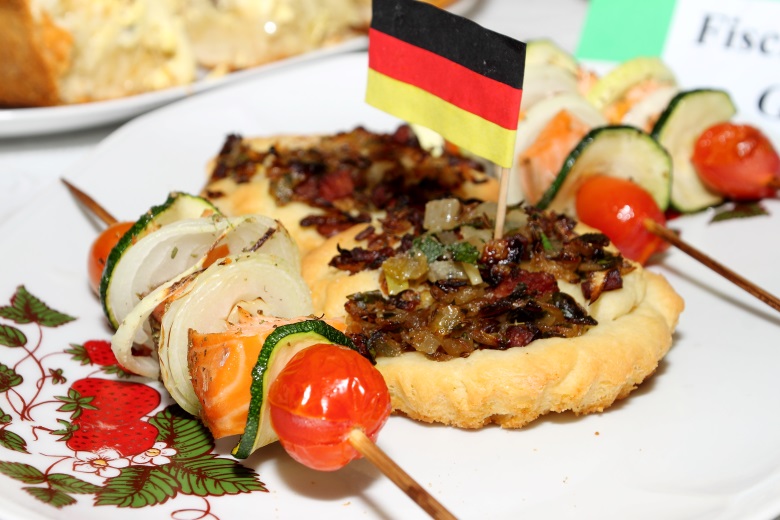 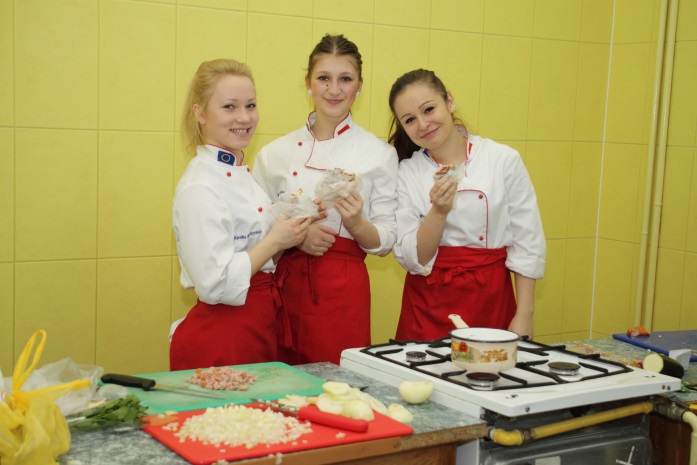 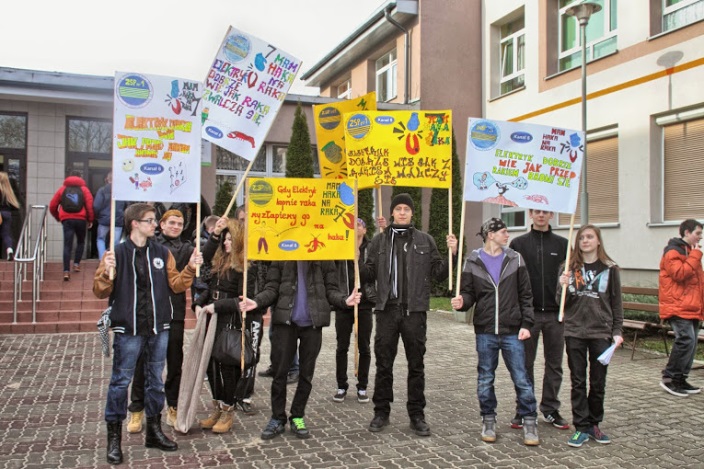 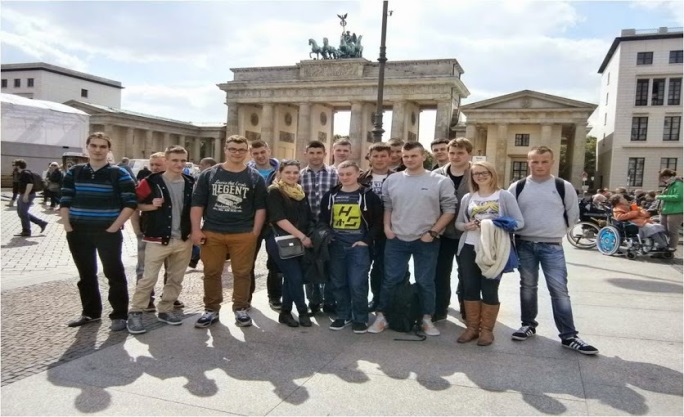 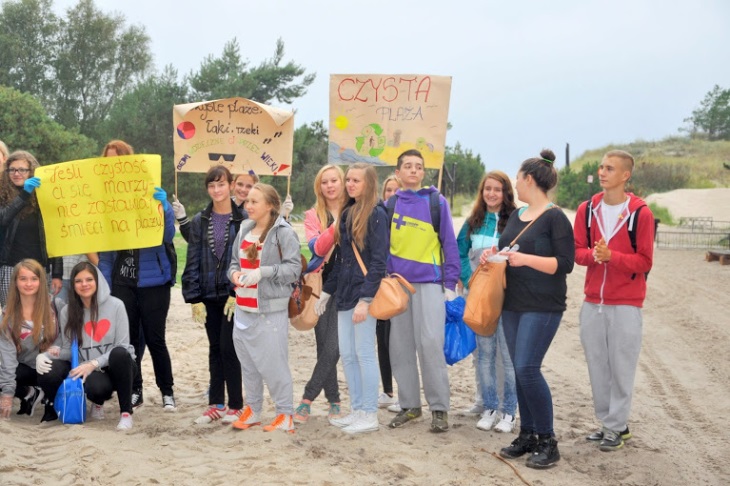 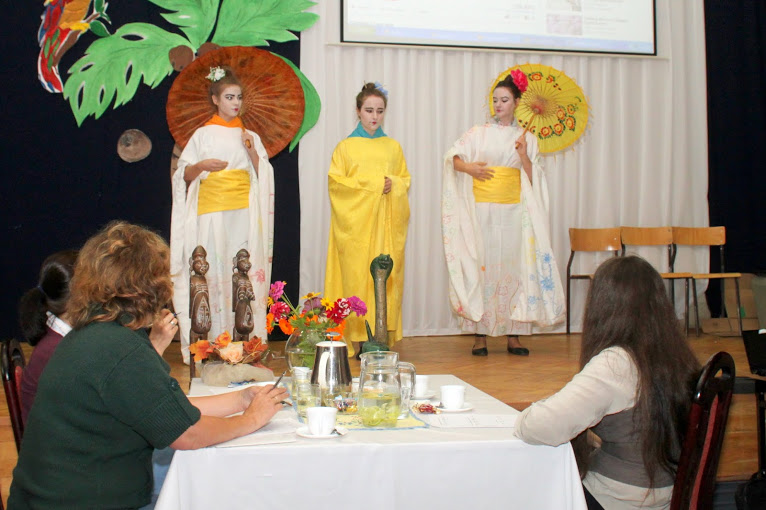 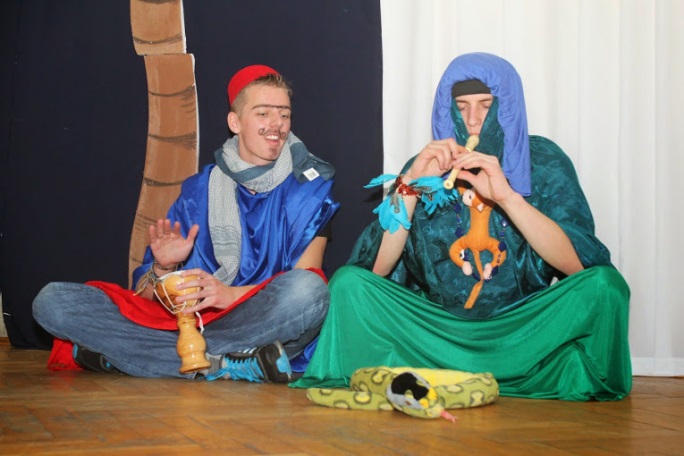 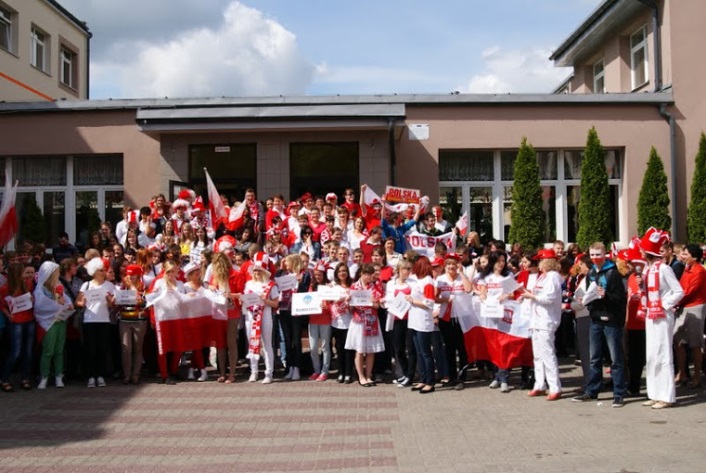 … dzieje się 
Organizujemy konkursy o zasięgu ponadregionalnym:

Międzywojewódzki Konkurs dla Szkół Ponadgimnazjalnych 
„Mistrz Wiedzy Hotelarskiej”



Wojewódzki Konkurs Informatyczny 
„InfoSłupia”
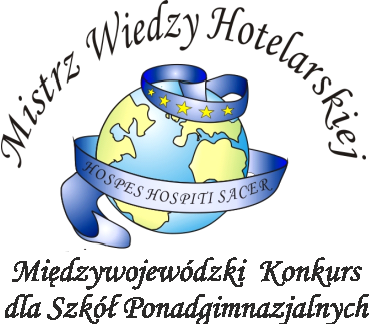 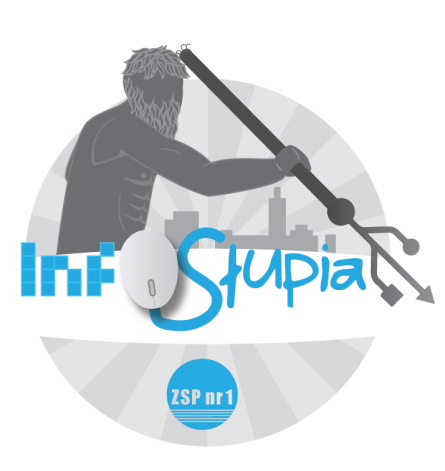 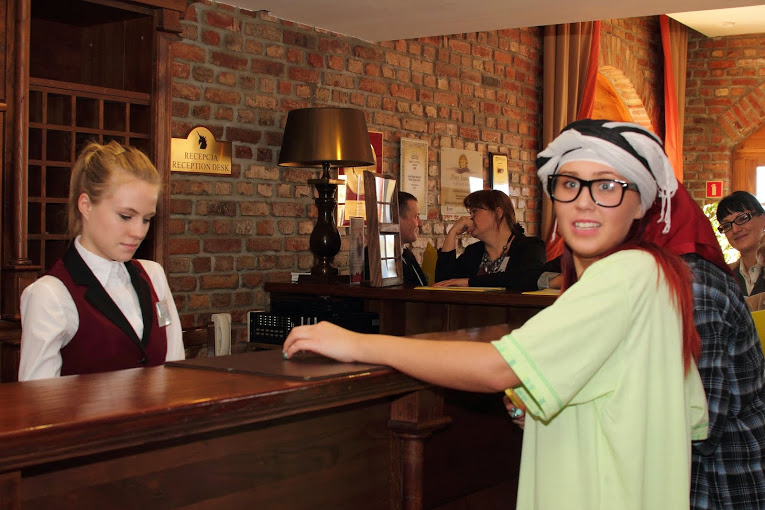 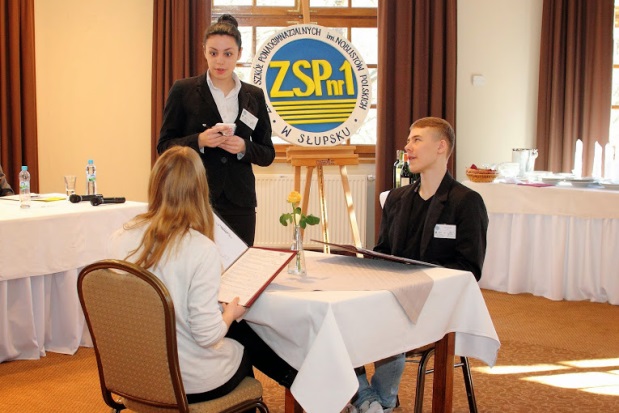 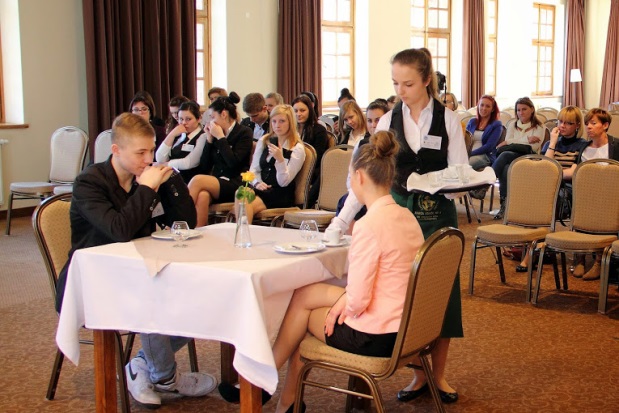 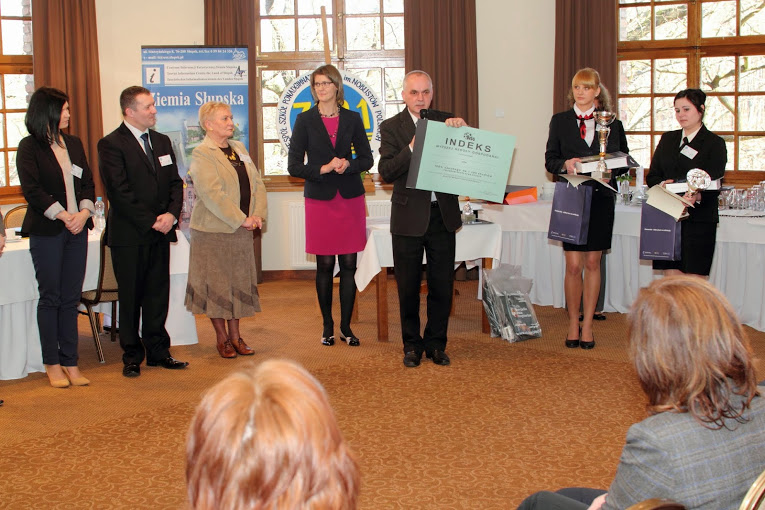 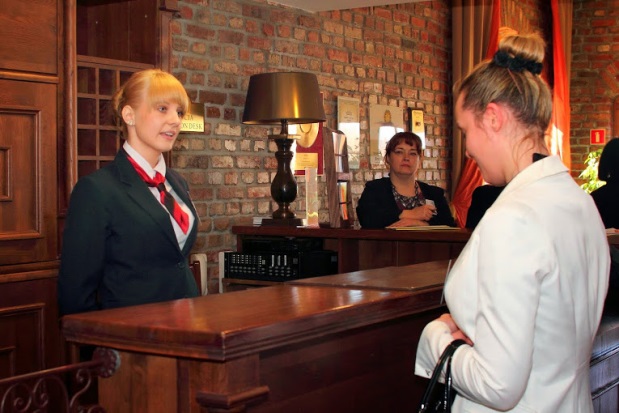 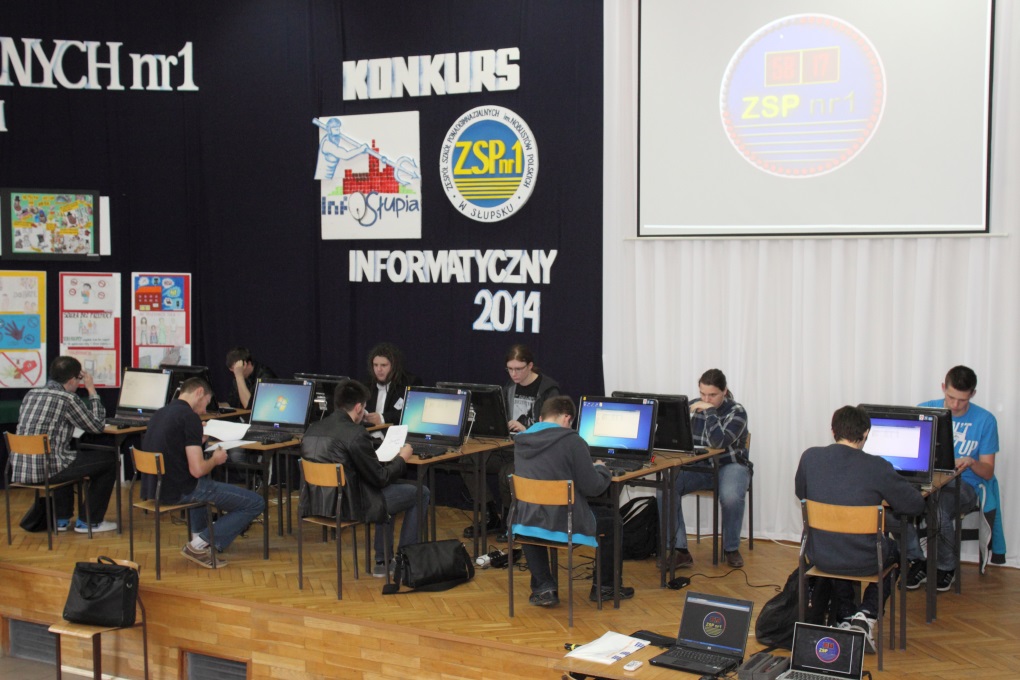 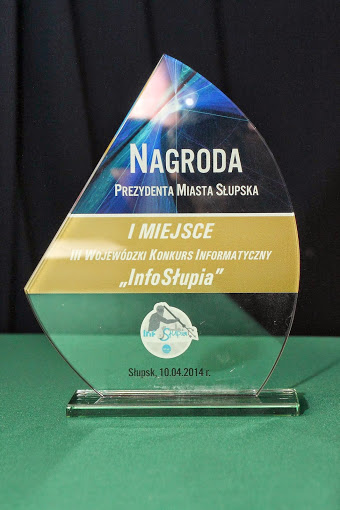 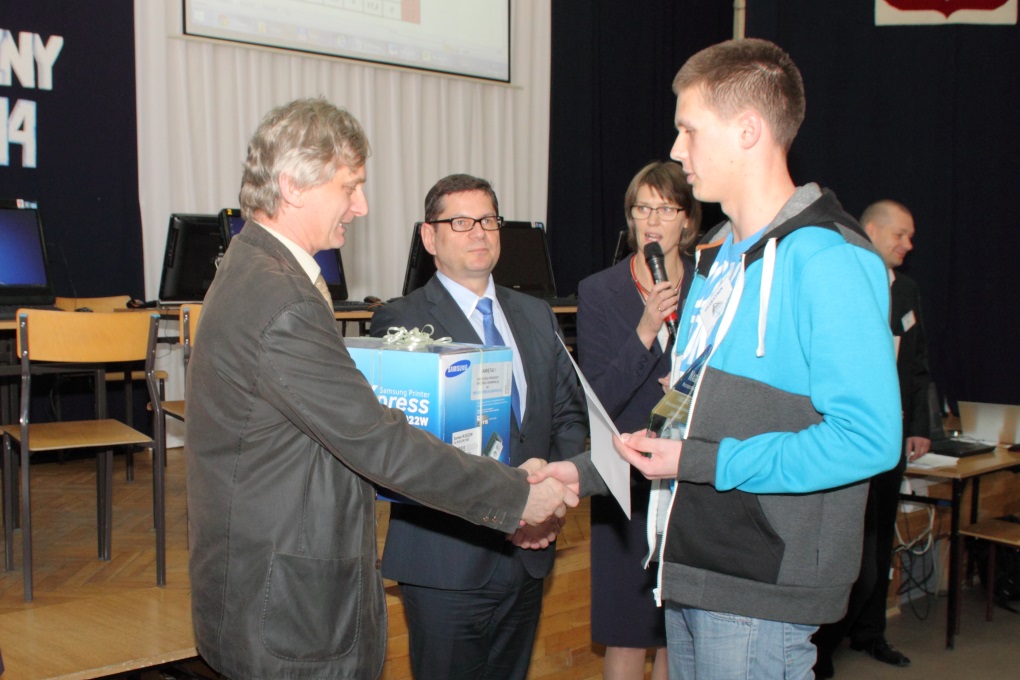 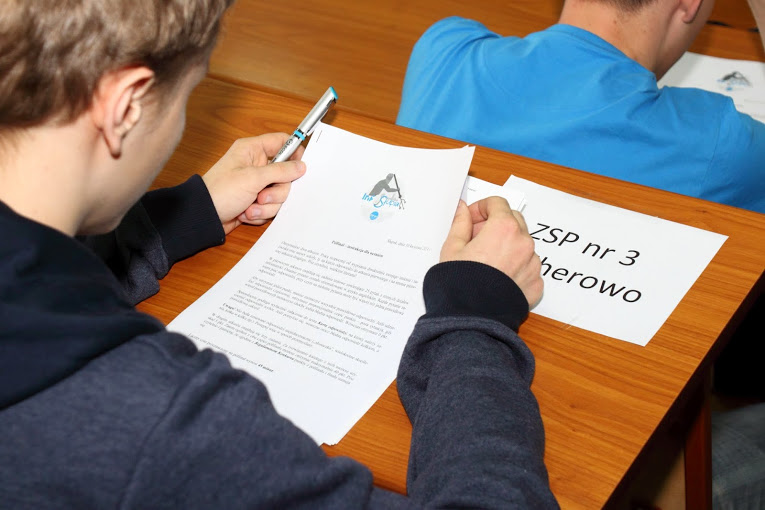 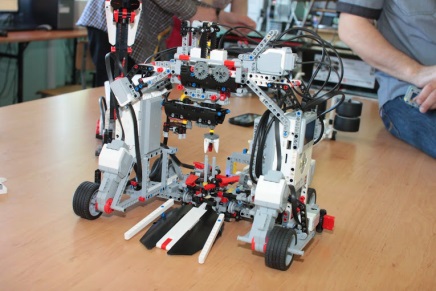 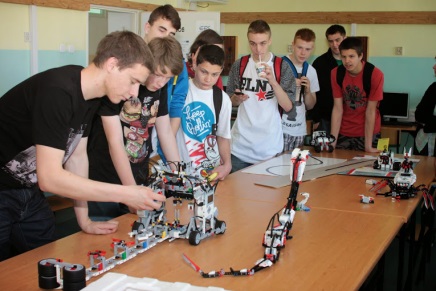 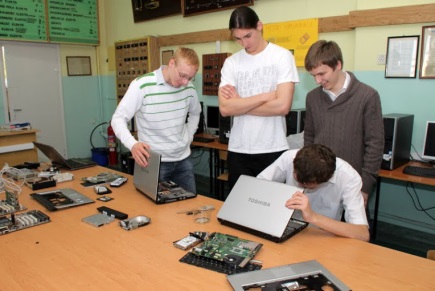 Zapraszamy na 
DZIEŃ OTWARTEJ SZKOŁY – 10 maja 2016

                                godz. 12.00 -14.30
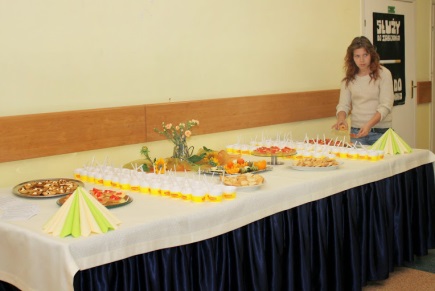 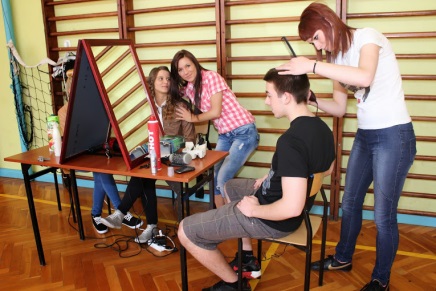 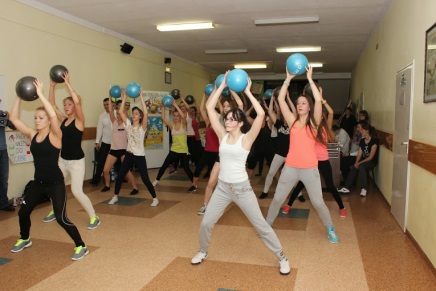 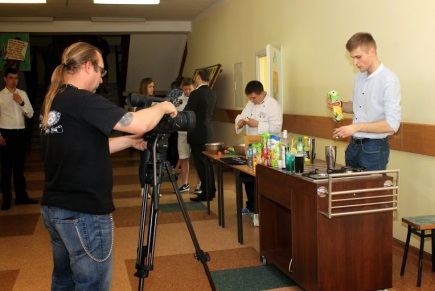